Federal Regulations for Students with Disabilities
Frequently Asked Questions
Charter Schools are LEAs
Pursuant to charter school law and the general statutes governing the education of children with disabilities, a charter school is considered an LEA for purposes of providing special education and related services to children with disabilities
NC 1500-2.22
[Speaker Notes: Additionally, a Charter school is considered the Local Education Agency which means there are specific requirements for providing services to students with disabilities.]
Do I have to provide the Occupational Course of Study?
Do I have to provide Counseling, Vision & Hearing Services, and/or  Transportation?
Do I have to provide the Extended Content Standards?
We are an inclusion school.  Do I have to provide resource and/or separate setting?
What Does Policy Say?
NC 1501-1.1 Free appropriate public education (FAPE)
NC 1501-3.3 Continuum of alternative placements
NC 1501-3.3 Placement decisions
NC 1503-4.4 When IEPs must be in effect (Comparable Services)
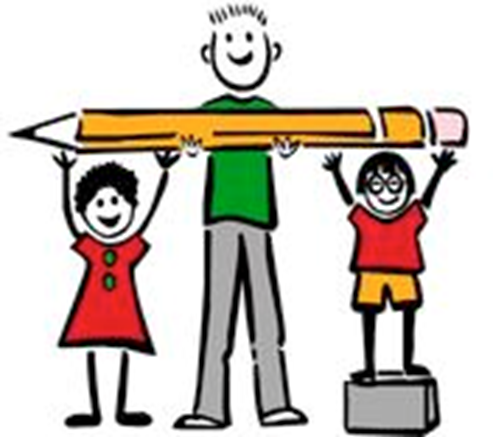 [Speaker Notes: NC 1501-1.1 Free appropriate public education (FAPE) p.22
Children advancing from grade to grade
	(1)  Each LEA must ensure that FAPE is available to any individual child with a disability who  needs special education and related services
	(2)  The determination of special education and related services must be made on an individual basis by the IEP Team
NC 1501-3.3 Continuum of alternative placements (p. 27)
(a)  Each LEA must ensure that a continuum of alternative placements is available to meet the needs of children with disabilities for special education and related services.
The continuum required in paragraph (a) of this section must---
(1)  Include instruction in regular classes, special classes, special schools, home instruction, and instruction in hospitals and institutions; and
(2)  Make provision for supplementary services (such as resource room or itinerant instruction) to be provided in conjunction with regular class placement.
NC 1501-3.3 Placement decisions  (pp. 27-28)
In determining the educational placement of a child with a disability, each LEA must ensure that—
The placement decision—
Is made by the IEP Team, which includes the parents and other persons knowledgeable about the child, the meaning of the evaluation data, and the placement options; and 
Conforms to LRE requirements
The child’s placement on the continuum—
(1)Is determined at least annually; and
(2) Is based on the child’s IEP
In selecting the LRE, consideration is given to any potential harmful effect on the child or on the quality of services that he or she needs; and
A child with a disability is not removed from education in age-appropriate regular classrooms solely because of needed modifications in the general education curriculum
NC 1503-4.4 When IEPs must be in effect (Comparable Services)  (p. 82)
IEPs for children who transfer public agencies in the same State.
If a child with a disability (who has a current IEP that was in effect in a previous LEA in the State) transfers to a new LEA in the State, and enrolls in a new school, the new LEA, in consultation with the parents, must provide FAPE to the child (including services comparable to those described in the child’s IEP from the previous LEA), until the new LEA either—
Adopts the child’s IEP form the previous LEA; or
Develops, adopts, and implements a new IEP that meets the applicable requirements in NC 1503-4.1 through NC 1503-5.1.
IEPs for children who transfer from another State.  If a child with a disability (who has a current IEP that was in effect in a previous public agency in another State transfers to an LEA in North Carolina, and enrolls in a new school, the new LEA ( in consultation with the parents) must provide the child with FAPE (including services comparable to those described in the child’s IEP from previous public agency), until the new LEA—
Conducts an evaluation pursuant to NC 1503-2.5 through NC 1503-2.6 (if determined to be necessary by the new LEA); and
Develops, adopts, and implements a new IEP, if appropriate, that meets the applicable requirements in NC 1503-4.1 through NC 1503-5.1]
Things to Consider
Your obligation is to provide comparable services.
It is all about how you say what you say.
Don’t say:  “We don’t have…..” or “We can’t provide….”
Say:  “We have … that will meet your child’s unique needs.”
Have you talked with previous school and/or parent as to why the student needs the service?
What documentation/data do you have of the student’s current levels of functioning?
What supports do you have available that could meet the student’s unique needs in reaching their IEP goals and accessing the general curriculum?
Is your schedule flexible to provide all services?
Is your budget flexible enough to meet the needs of ALL students?
Can I retain a Student with Disabilities?
What do I do when a student with a disability is not making progress in the curriculum?
What do I do when a student with a disability is absent more than they’re here?
What if we can’t meet the needs of a student with a disability?
What Does Policy Say?
NC 1501-1.1  Free appropriate public education (FAPE)
NC 1503-4.1 Definition of individualized education program
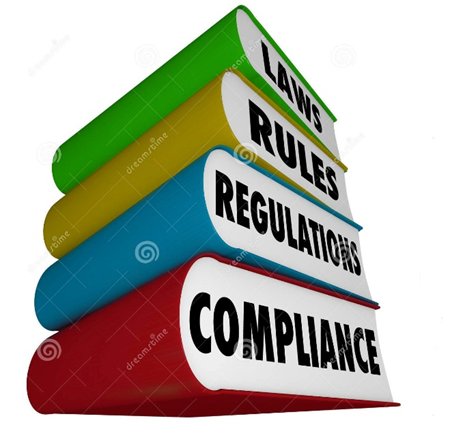 [Speaker Notes: NC 1501-1.1  Free appropriate public education (FAPE)  (p. 22)
Children advancing from grade to grade
	(1)  Each LEA must ensure that FAPE is available to any individual child with a disability who  needs special education and related services
	(2)  The determination of special education and related services must be made on an individual basis by the IEP Team
NC 1503-4.1   Definition of individualized education program (pp. 78-79)
(4)  A statement of the special education and related services and supplementary aids and services based on peer-reviewed research to the extent practicable, to be provided to the child, or on behalf of the child, and a statement of the program modifications or supports for school personnel that will be provided to enable the child—
To advance appropriately toward attaining the annual goals;
To be involved in and make progress in the general education curriculum and to participate in extracurricular and other nonacademic activities; and
To be educated and participate with other children with disabilities and nondisabled children in the activities described in this section]
Things to Consider
What are your local policies on attendance, promotion, & accountability?  What are your processes/procedures in following these policies?
What supports/programs are available in the general curriculum that the student can access?
What supports/programs are available in the special education classroom that the student can access?
What documentation & data do you have of the things you have tried with the student?
 Do you know what the student’s current level of performance is?
Do I have to evaluate when a parent makes a referral? Express a concern?
What do I do when a parent requested testing at a parent/teacher conference but it wasn’t given to the EC staff?
What do I do when someone besides a parent suspects a disability?
If a student is performing above average in all classes but has social or behavioral concerns, what is my obligation?
What Does Policy Say?
NC 1501-2.9 Child find
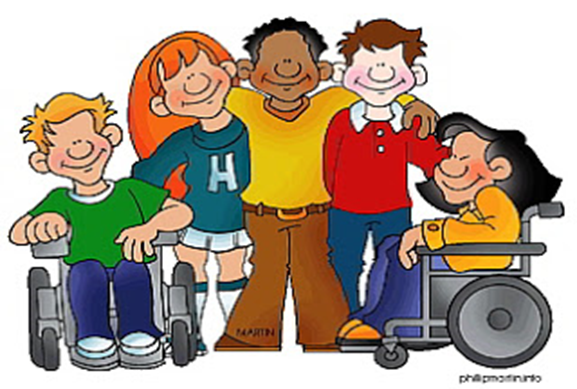 [Speaker Notes: NC 1501-2.9 Child find (pp. 25-26)
General.
The LEA must have in effect policies and procedures that ensure that—
All children with disabilities three through 21 residing in the LEA, including children who are homeless children or are wards of the State, regardless of severity of their disability, and who are in need of special education and related services, are identified, located, and evaluated;
Other children in child find.  Child find must also include—
Children who are suspected of being a child with a disability and in need of special education, even though they are advancing from grade to grade; and 
Highly mobile children, including migrant children.
Timeline for responding to a notification made by person other than parent or LEA.  Within thirty (30) days of receipt of written notification of concerns regarding a child, the LEA shall issue a written response to the child’s parent.  The response shall include either an explanation of reasons the LEA will not pursue the concerns or a date for a meeting in which the LEA and parent will review existing data and determine whether a referral for consideration of eligibility for special education is necessary.  Such meeting must be held within a reasonable time.]
Things to Consider
How are we responding to concerns raised by parents? 
Do we explain to parents the process of making requests for evaluation in writing?
How are we responding to independent evaluations brought to us by parents?
How are we responding to concerns expressed by staff?
Do you have a process for identifying students who are at-risk?  What data do you use to determine if a student is at-risk?  Does the data include academic, behavior, and social performance?
Do I have to provide services when a student with a disability is in ISS?  OSS?
What do I do when I have to suspend a student with a disability?
If I have to provide services, what should they look like?
What happens if a student with a disability gets charges outside of school?
What Does Policy Say?
NC 1504-2 Discipline Procedures
NC 1504-2.1 Authority of school personnel
(b) General
(d)  Services
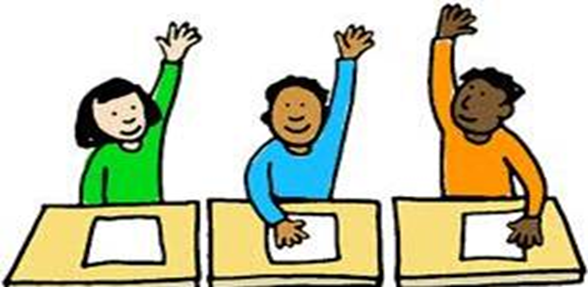 [Speaker Notes: NC 1504-2 Discipline Procedures  (pp. 101-102)
NC 1504-2.1  Authority of school personnel
(b) General
School personnel under this section may remove a child with a disability who violates a code of student conduct from his or her current placement to an appropriate interim alternative educational setting, another setting, or suspension, for not more than 10 consecutive school days ( to the extend those alternatives are applied to children without disabilities), and for additional removals of not more than 10 consecutive school days in that same school year for separate incidents of misconduct (as long as those removals do not constitute a change of placement under NC 1504-2.7)
After a child with a disability has been removed from his or her placement for 10 school days in the same school year, during any subsequent days of removal the public agency must provide services to the extent required under paragraph (d) of this section.
Services
A child with a disability who is removed from the child’s current placement
Continue to receive educational services, as provided in NC 1501-1.1(a) so as to enable the child to continue to participate in the general education curriculum, although in another setting, and to progress toward meeting the goals set out in the child’s IEP; and
Receive, as appropriate, a functional behavioral assessment, and behavioral intervention services and modifications that are designed to address the behavior violation so that it does not recur.  IF a behavioral intervention plan already has been developed, it must be reviewed and modified, as necessary, to address the behavior.]
Things to Consider
What are your local policies related to discipline for ALL students?  For Students with Disabilities?
How do we provide special education services for a student in ISS or OSS?
Have you done a Functional Behavior Assessment and Behavior Intervention Plan?  At what point do you complete these?
What documentation & data do you have for the interventions/supports you have tried?
What interventions or programs are we currently using to teach behavior? 
What supports do we have available at our school to improve academics & behavior?
Have you defined and taught schoolwide behavior expectations to ALL students?
Turn & Talk
What is one thing that you learned?
What question(s) do you still have?
Exceptional Children DivisionCharter Team